Герой нашего времени
Глава Мышкинского муниципального района 
Анатолий Геннадьевич Курицин.
Город Мышкин
В самом центре Ярославской области , среди заповедных лесов, на высоком берегу красавицы Волги стоит город Мышкин, богатый своей историей, щедрый на затейливые легенды и предания. На гербе города почётное место занимает мышка – та самая, которая когда- то спасла от коварной змеи князя. Повелел князь основать на этом месте город, а прозвание ему дать от мыши. Так появился на земле город Мышкин!
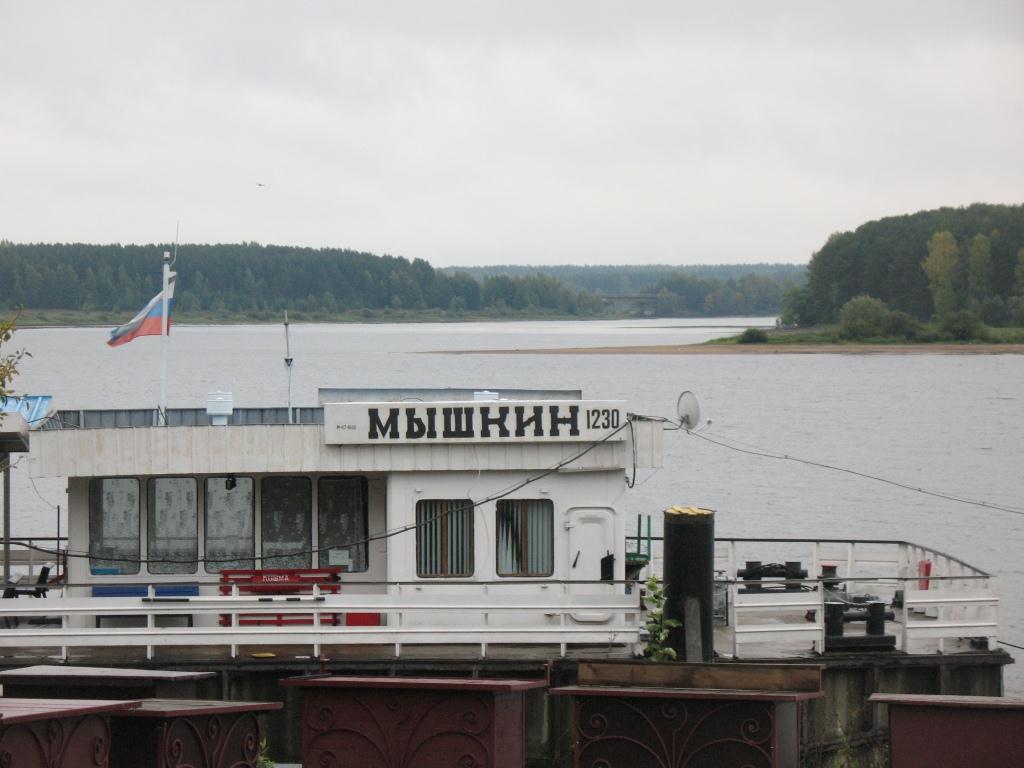 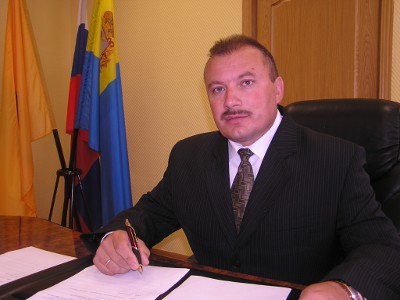 Анатолий Геннадьевич Курицин
Глава Мышкинского муниципального района
Анатолий Геннадьевич Курицин
Дата и место рождения 4 июля 1965 года, д. Юрино Угличского района Ярославской области
После окончания Пошехоно-Володарского техникума в 1984 году, начал трудовую деятельность агрономом в колхозе " Верный путь" Угличского района Ярославской области.
С 1984 года по 1986 год - служба в Вооруженных Силах Союза ССР
С 1986 года по !987 год - работал на комсомольской работе
В 1988 году был избран председателем колхоза "Большая Волга" Угличского района, где работал по 1994 год.
Десять лет работал руководителем ТОО "Родина" Угличского района.
Образование - высшее. В 1998 году окончил Ярославскую государственную сельскохозяйственную академию по специальности "агрономия".
В марте 2004 года Курицин Анатолий Геннадьевич избран Главой Мышкинского муниципального округа.
В марте 2008 года -  избран на новый срок полномочий Главы Мышкинского муниципального района.
Женат. Имеет троих детей.
В 2006 году он удостоен звания лауреата Национальной туристической премии имени Ю.А. Сенкевича в номинации "Лучший мэр исторического города".
В 2008 году Анатолий Геннадьевич Курицин удостоен звания лауреата Международной премии "Лидеры туриндустрии", в номинации "За личный вклад в развитие туризма".
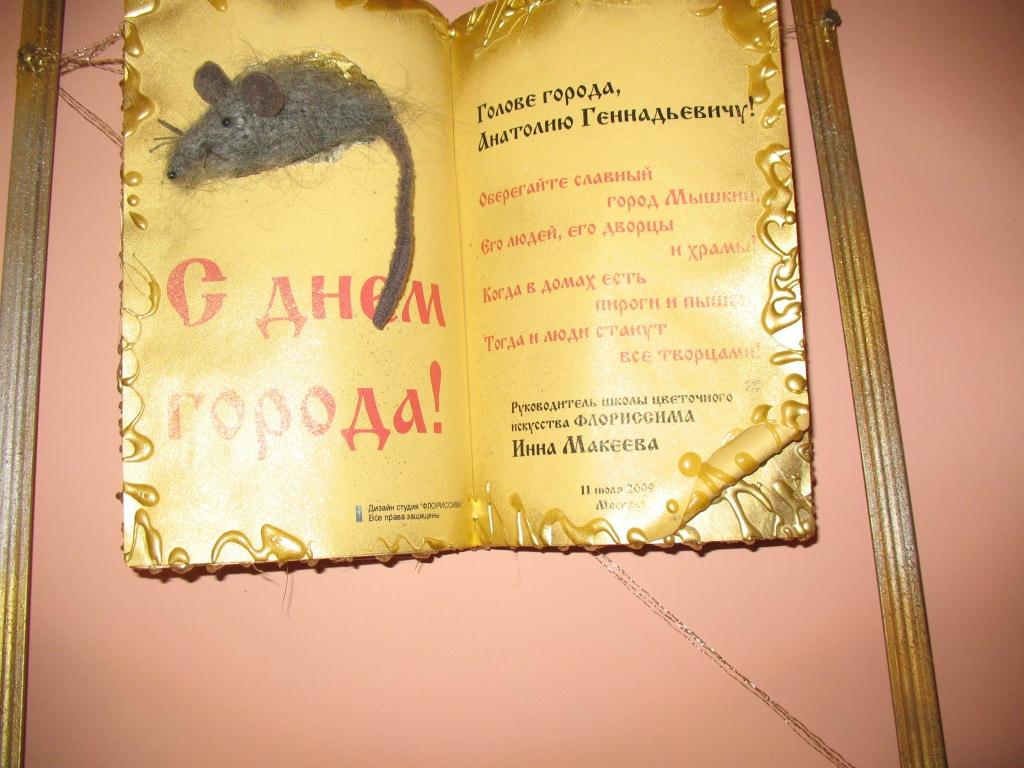 Учителями славится Россия, ученики приносят славу ей!
Много лет назад Анатолий Геннадьевич окончил Пошехонский сельскохозяйственный техникум.
Прошли годы, но в сердце  осталась память о своей любимой учительнице Людмиле Ивановне Русаковой. В сентябре 2011 года Анатолий Геннадьевич пригласил преподавателей родного техникума в Мышкин.  Во время экскурсии по городу  он с любовью и гордостью   говорил: « Это моя  Людмила Ивановна». И, показывая, всё, что сделано в Мышкине, он как будто держал ответ перед ней, своей учительницей.
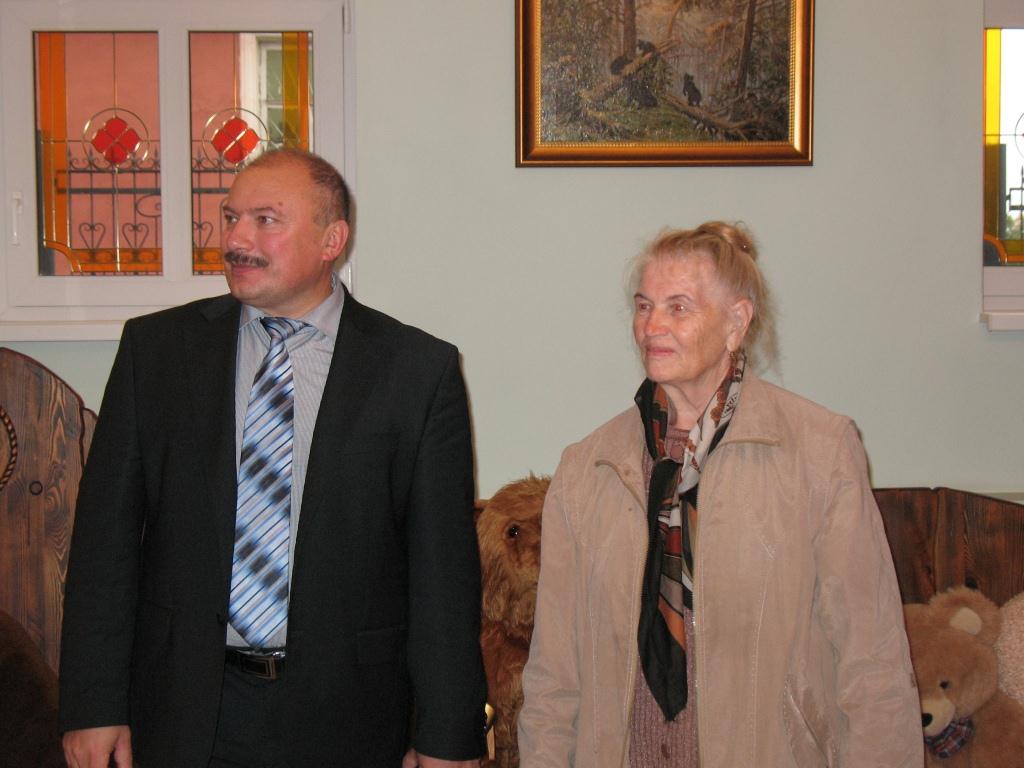 Город загадка, город мечта, город сказка!
Мы побывали у мемориала 60-летия Победы, на стадионе братьев Бутусовых, в Доме ветеранов, Доме культуры, Мышкиных палатах, на старой мельнице, в музее «Русские валенки». Увиденное впечатляло, радовало, вдохновляло, вселяло оптимизм. Жива Россия и будет жить, если есть у неё такие главы муниципальных районов!
Мемориал 60-летия Победы
Инициатором строительства мемориала, посвященного 60 – летию победы в Великой Отечественной войне, выступил Глава Мышкинского района Анатолий Геннадьевич Курицин.
Строительство мемориального комплекса было начато в феврале 2005 года и проведено в кратчайшие сроки -3 месяца.
Общая площадь Мемориала составляет 1500 кв. метров. Комплекс состоит из центральной аллеи, выходящей на Волжский бульвар и перпендикулярно расположенной к ней площади, обрамлённой стенами из красного и чёрного Карельского гранита.
Центром мемориального комплекса является монументальная скульптура из бронзы - памятник солдату-освободителю. Его высота - 5,7 метров.
Воин, прошедший всю Европу и вернувшийся домой с Победой, изображён шагающим и в походном обмундировании. Перед скульптурой на общем с ним постаменте расположены бронзовая звезда и Вечный огонь.
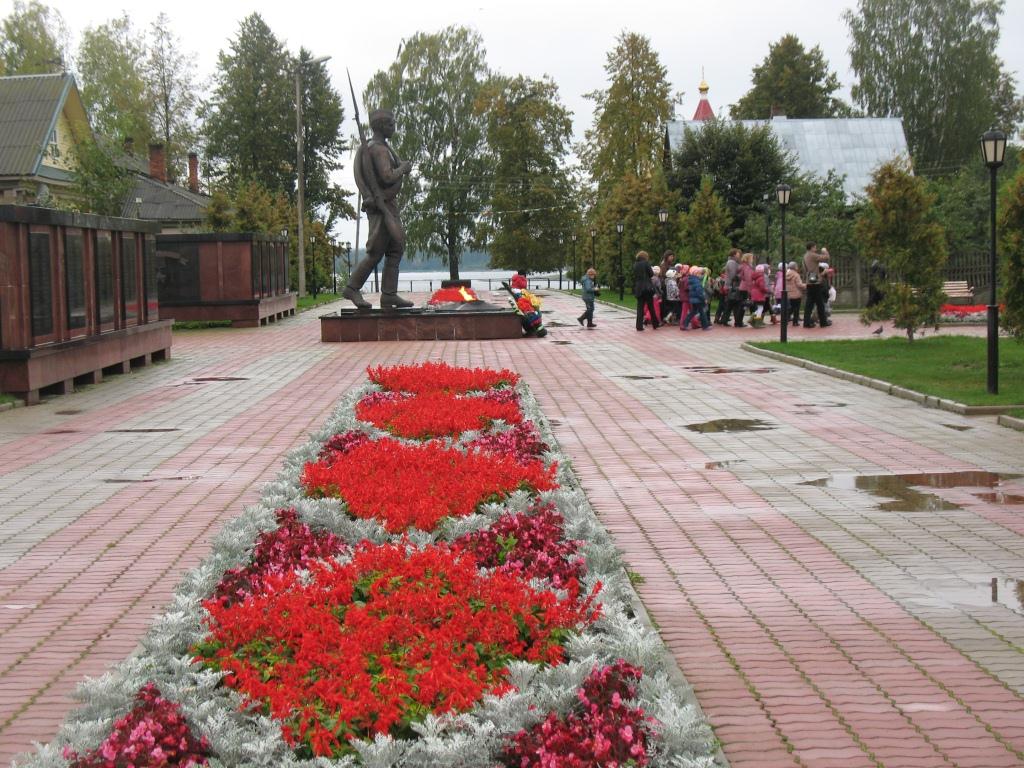 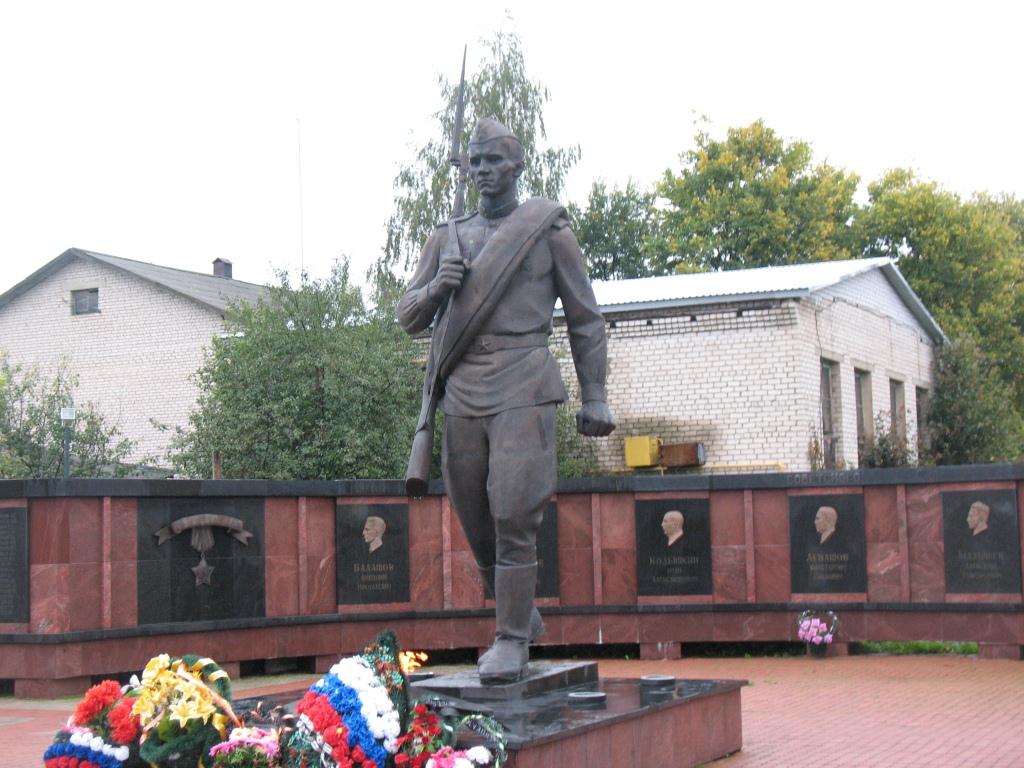 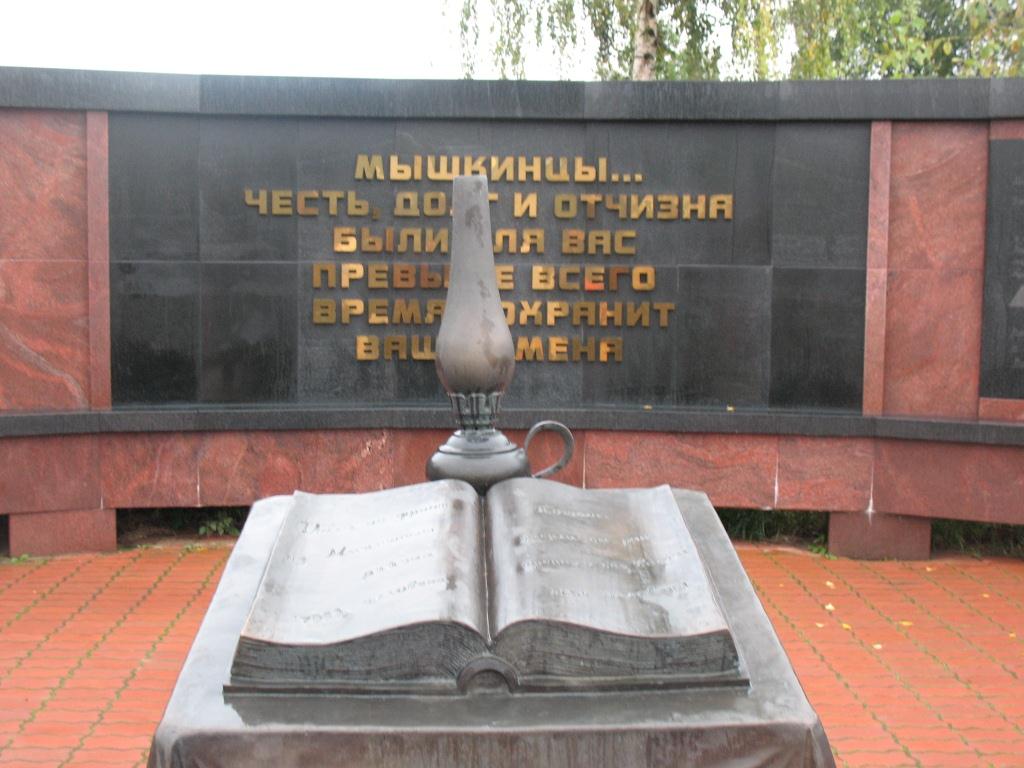 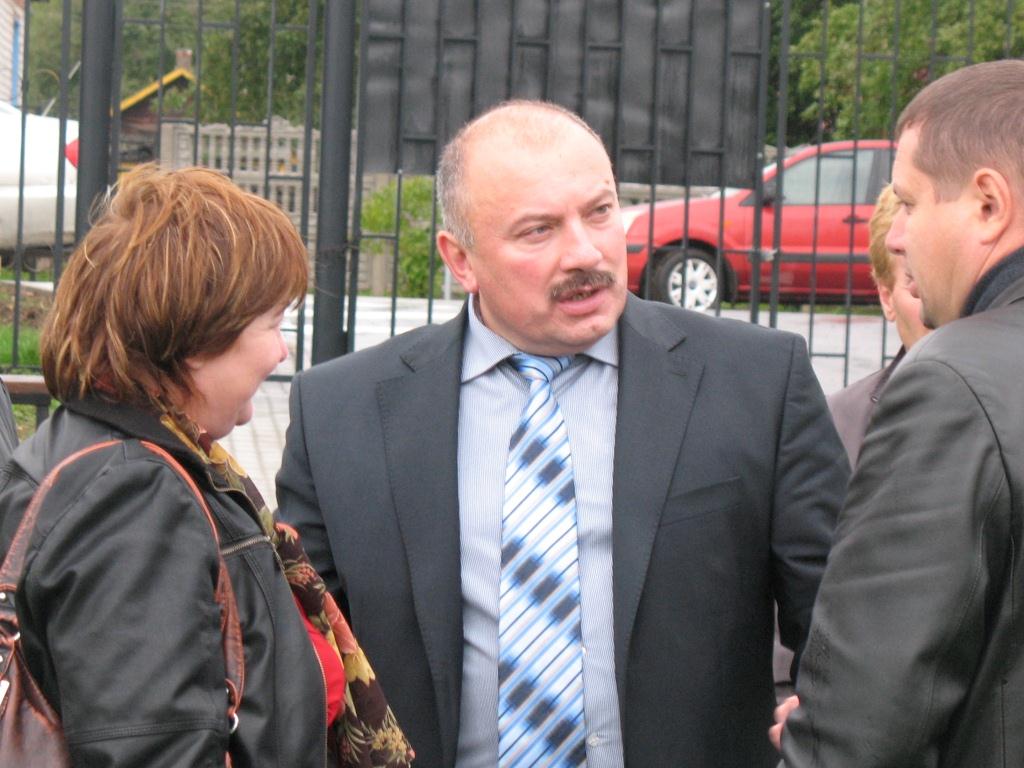 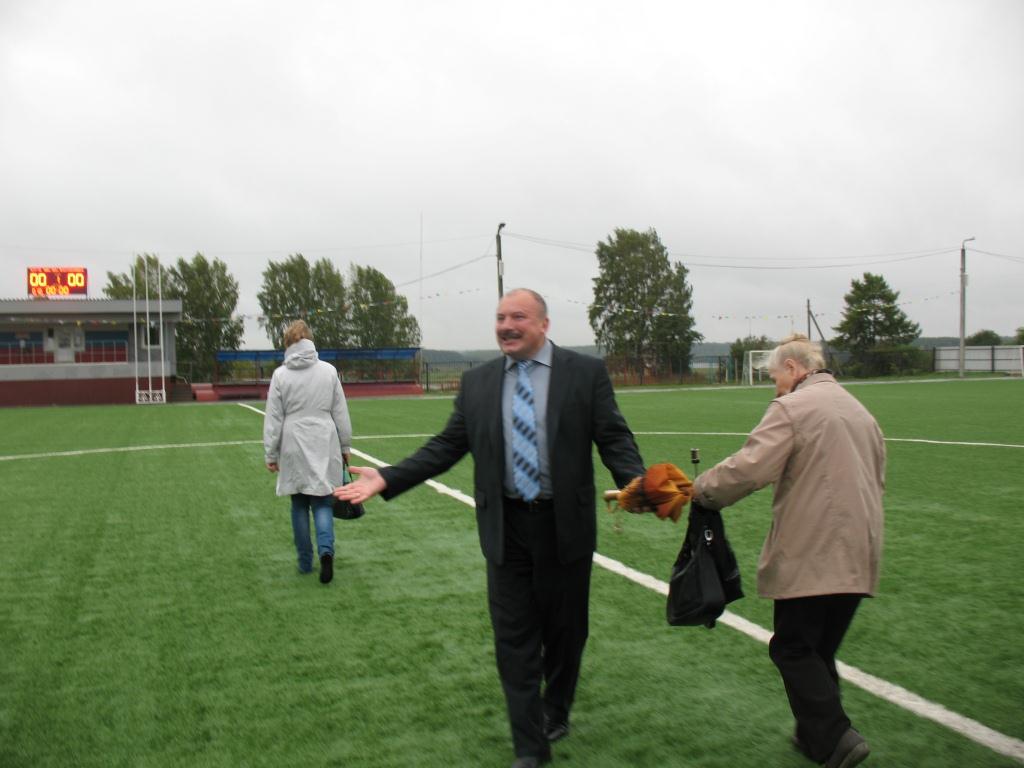 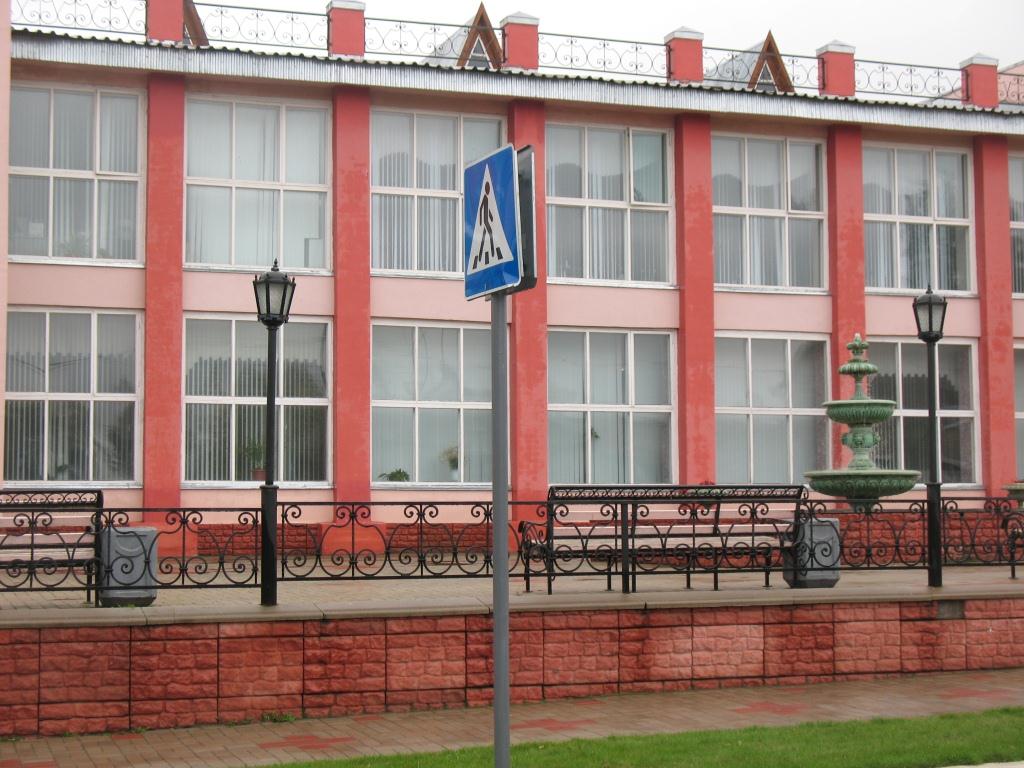 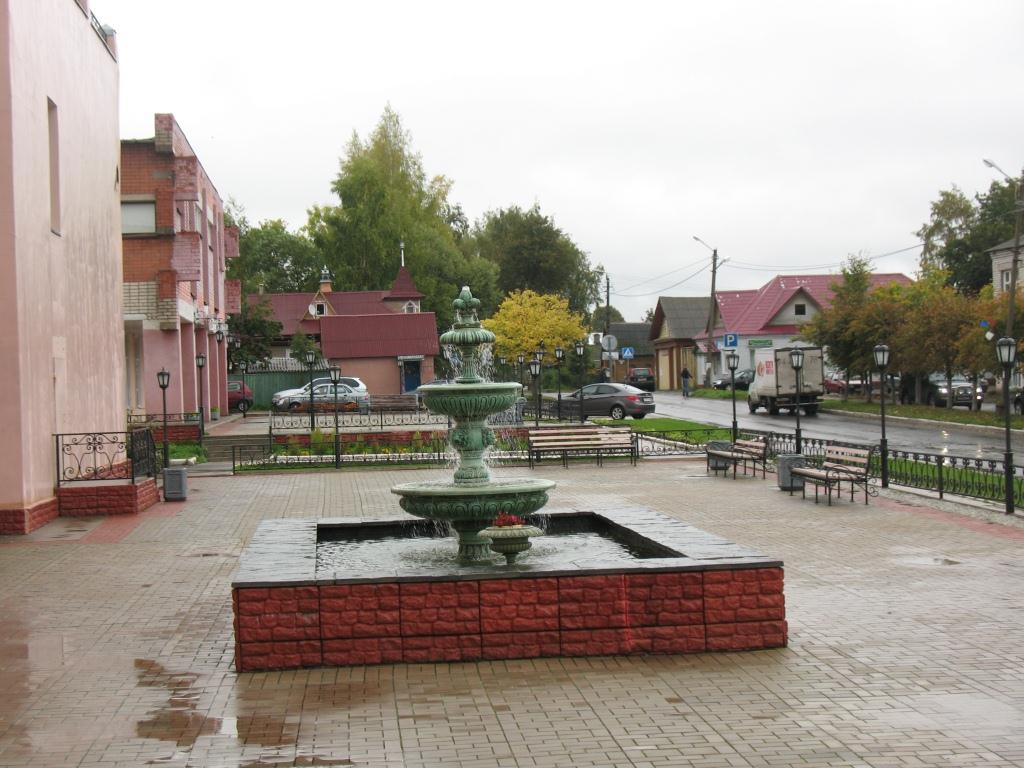 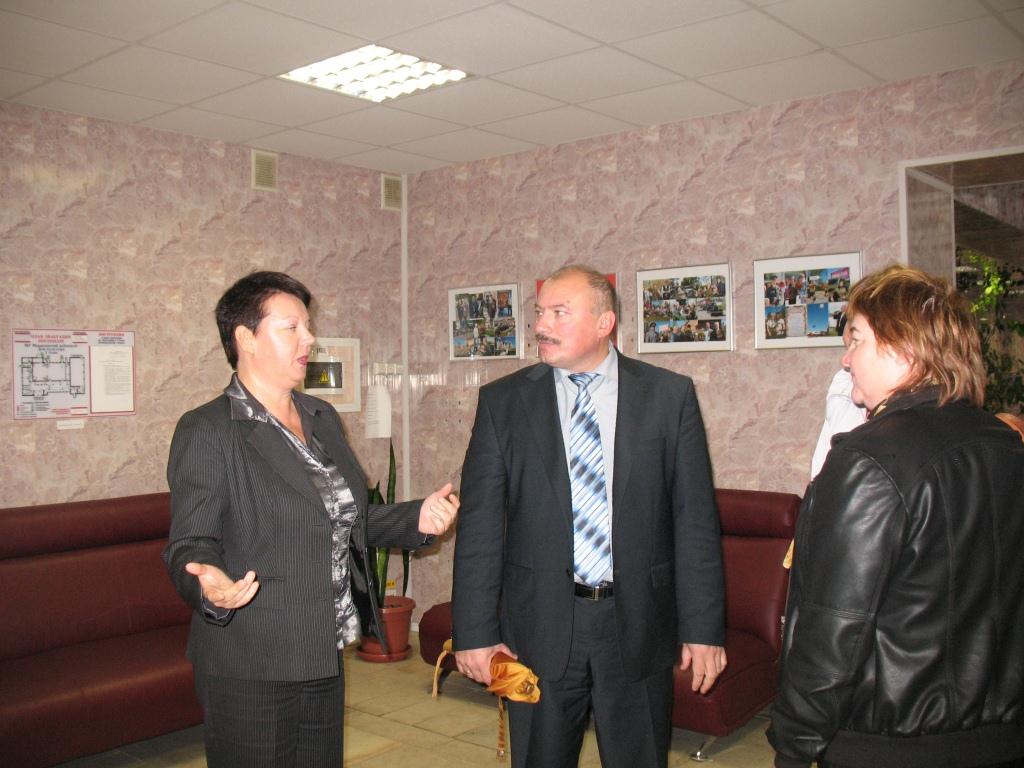 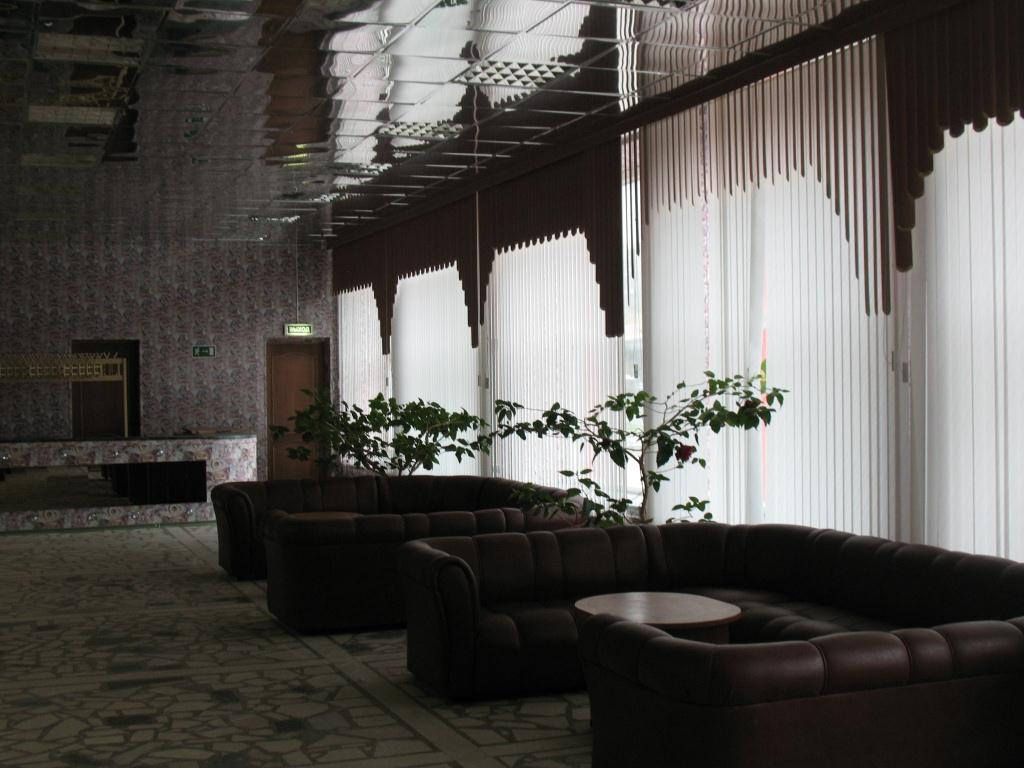 «Мышкины палаты»
Авторитет прародительницы Мыши   вырос так высоко, что решили выстроить для неё дворец резной. И в один миг выросли на Успенской горе «Мышиные палаты». Гостеприимные царь с царицей встретят в тронном зале и поведают, как тяжела корона и научат, как уберечься от кошачьих напастей. Учрежден Орден Мыши, на котором написано: «Великое в малом». Молодые пары едут сюда со всех волостей, чтобы сочетаться законным браком в мышином дворце и сделать фото на память на «Поцелуевом мостике»
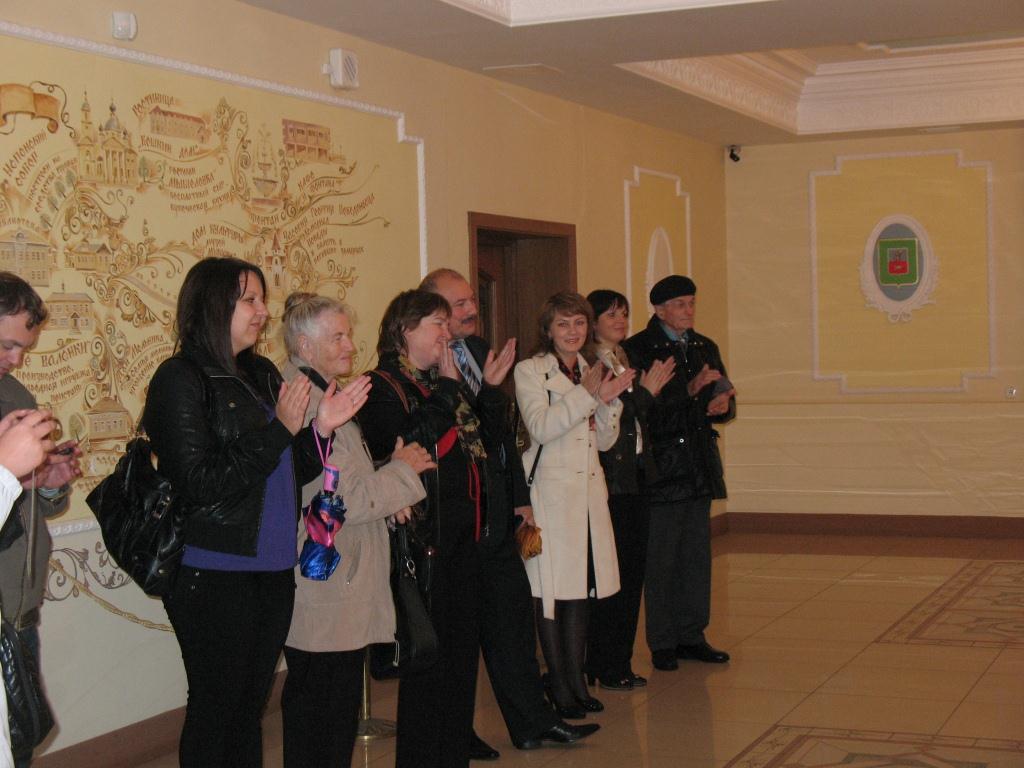 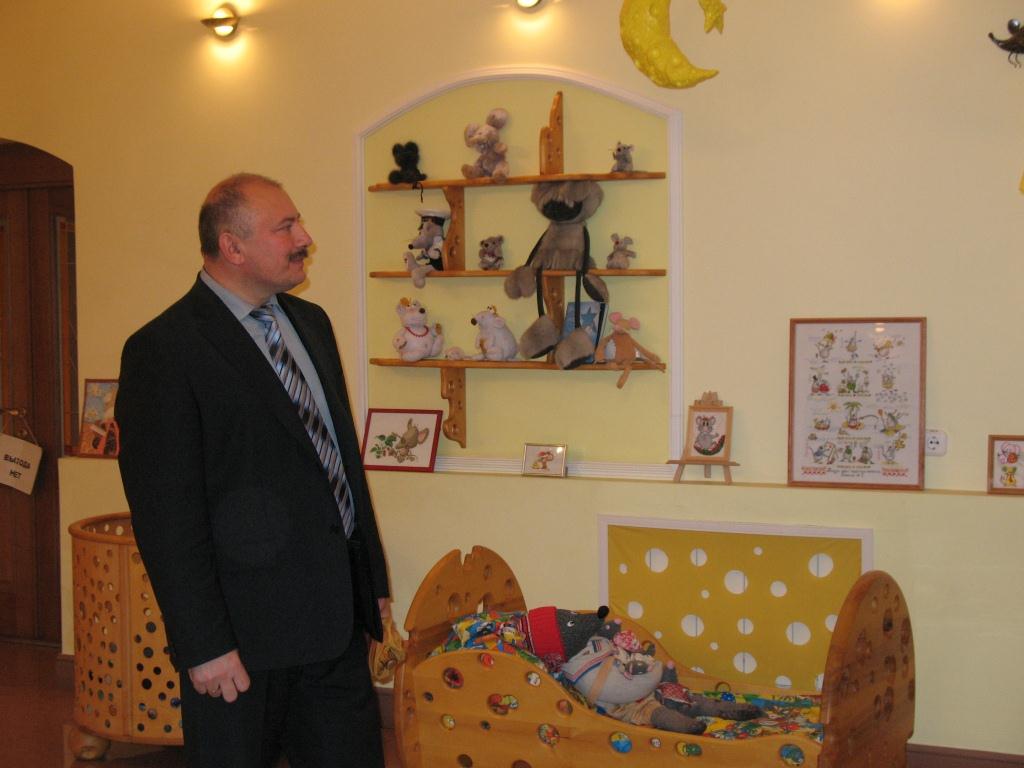 Музей «Русские валенки»
Изготовление валенок — давняя специализация Ярославской земли, и Мышкин не исключение. Да и где еще быть Музею валенка, как не в «городе классической провинции»? Здесь можно узнать об истории валенка и связанных с ним традициях, но особенно впечатляют художественные валенки — например, валенок-самолет или валенок-гном. Во многих — целые сцены. И конечно, валенок с мышью в качестве кульминации.
Герой нашего времени
- тот, кто совершает ежедневный и многотрудный подвиг во славу своей Родины!
- тот, чьими трудами  сохраняется и приумножается слава России!